Using Compiler Directives Paraguin Compiler
© 2013  B. Wilkinson/Clayton Ferner  SIGCSE 2013 Workshop 310   session2a.ppt   Modification date: Jan 9, 2013
1
OpenMP
Programming environment for shared-memory parallel systems (such as multi-core)
Programmer “directs” the compiler though pragma statements
Advantage of pragma statements is that they are ignored by compilers that don’t recognize them
2
Example OpenMP
#pragma omp parallel private (i, j, k, sum, tid) shared (A, B, C)
 {

    #pragma omp for 
    for (i = 0; i < N; i++) {

        for (j = 0; j < N; j++)   {
            sum = 0;
            for (k = 0; k < N; k++) 
                sum += A[i][k]*B[k][j];
            C[i][j] = sum;
        }
    }
}
1a.3
OpenMP vs. MPI
OpenMP is a higher-level of abstraction than MPI
Goal is to create OpenMP method of creating MPI code
Paraguin compiler will generate MPI code from pragma’s
1a.4
Paraguin Compiler
Paraguin compiler is a compiler we are building at UNCW based on the SUIF compiler infrastructure
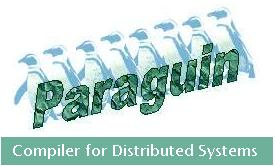 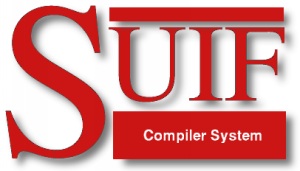 1a.5
Example Paraguin
#pragma paraguin begin_parallel
    #pragma paraguin bcast A B

    #pragma paraguin forall    
    for (i = 0; i < N; i++) {

        for (j = 0; j < N; j++)   {
            sum = 0;
            for (k = 0; k < N; k++) 
                sum += A[i][k]*B[k][j];
            C[i][j] = sum;
        }
    }
   #pragma paraguin gather C
#pragma paraguin end_parallel
1a.6
Compare to this (MPI)
MPI_Init(&argc, &argv);
MPI_Comm_size(MPI_COMM_WORLD, &NP);
MPI_Comm_rank(MPI_COMM_WORLD, &rank);
…
MPI_Bcast(A, N*N, MPI_FLOAT, 0, MPI_COMM_WORLD);
MPI_Bcast(B, N*N, MPI_FLOAT, 0, MPI_COMM_WORLD);
blksz = (int) ceil (((float) N) / NP);
for (i = 0; i < min(N, blksz * (rank + 1)); i++) {
    for (j = 0; j < N; j++)   {
        sum = 0;
        for (k=0; k < N; k++) 
            sum += A[i][k]*B[k][j];
        C[i][j] = sum;
    }
}
MPI_Gather(C[rank * blksz], N * blksz, MPI_FLOAT, C[rank * blksz], N * blksz, MPI_FLOAT, 0, MPI_COMM_WORLD);
1a.7
Hybrid
Since pragma are ignore by compilers that don’t understand them,
We can combine pragmas to create a hybrid program
Paraguin is a source to source compiler (produces C code)
mpicc is a script and uses gcc
gcc implements OpenMP
8
Example Hybrid
#pragma paraguin begin_parallel
    #pragma paraguin bcast A B
    #pragma paraguin forall    
    #pragma omp parallel for private (i, j, k, sum, tid) shared (A, B, C)

    for (i = 0; i < N; i++) {
        for (j = 0; j < N; j++)   {
            sum = 0;
            for (k=0; k < N; k++) 
                sum += A[i][k]*B[k][j];
            C[i][j] = sum;
        }
    }
#pragma paraguin gather C
#pragma paraguin end_parallel
1a.9
Hybrid
Source Code w/ pragmas
Paraguin
mpicc
Hybrid Executable
gcc w/ OpenMP
10
Future Work – Patterns
Planned for Summer 2013
1a.11
Workpool Pattern(Future Work)
#pragma paraguin pattern(workpool)

    #pragma paraguin begin_master
    …
    #pragma paraguin end_master

    #pragma paraguin begin_worker
    …
    #pragma paraguin end_worker
1a.12
Pipeline Pattern(Future Work)
#pragma paraguin pattern(pipeline)
    #pragma paraguin begin_master
    …
    #pragma paraguin end_master

    #pragma paraguin begin_stage
    …
    #pragma paraguin end_stage

   #pragma paraguin begin_stage
    …
    #pragma paraguin end_stage

    #pragma paraguin begin_stage
    …
    #pragma paraguin end_stage
1a.13
Stencil Pattern(Future Work)
#pragma paraguin pattern(stencil)

    #pragma paraguin begin_master
    …
    #pragma paraguin end_master

    #pragma paraguin begin_worker
    …
    #pragma paraguin end_worker
1a.14
Other Patterns
Other patterns
Divide and Conquer
All to all
 We could do through templates
15
Questions
16